Veiligheidstheorie
IBS Toptuin
4-2-2024
Onderwerp van de presentatie
1
Gevolgen van ongelukken
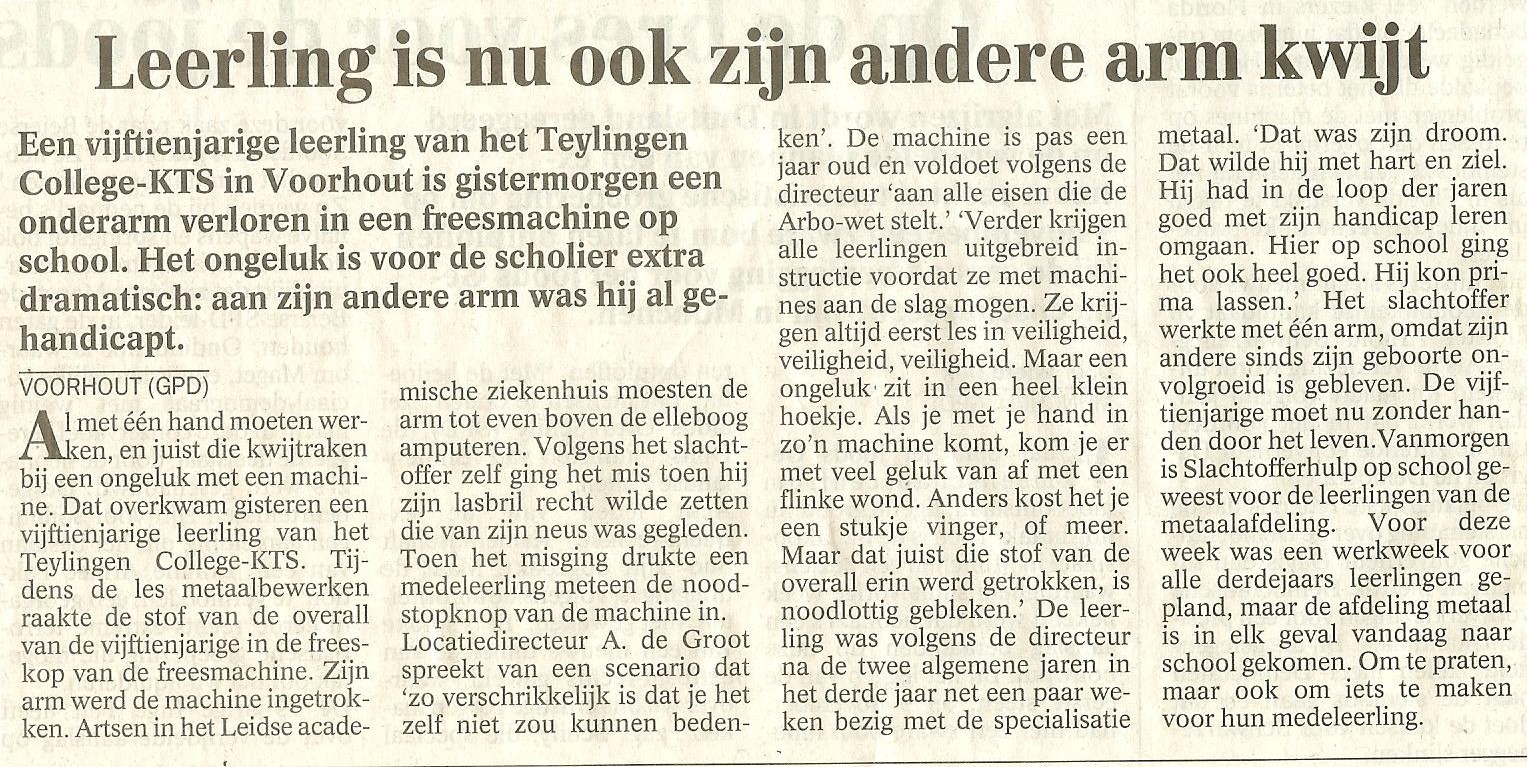 De prijs van ongelukken
3
Onderwerp van de presentatie
4-2-2024
Dominotheorie
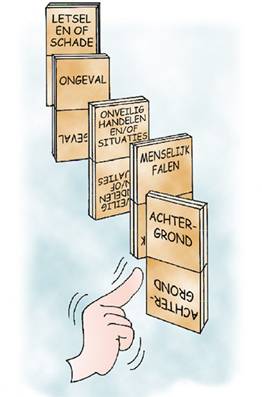 Ongevallen gebeuren niet zo maar
Er gaat een reeks aan gebeurtenissen vooraf.
4
[Speaker Notes: Als je ongevallen wilt voorkomen moet je ingrijpen op de schakel daarvoor; onveilig handelen en onveilige situaties]
Theorie van directe en indirecte oorzaken
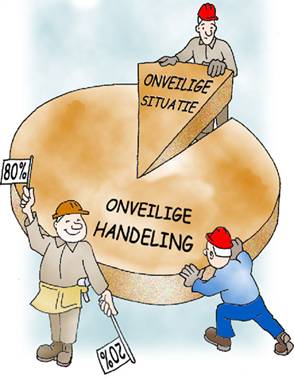 Directe oorzaken
80 % onveilig handelen
20 % onveilige situaties
Indirecte oorzaken
achtergrond(opvoeding & opleiding, persoonlijke  kenmerken en leefomstandigheden

menselijk falen (iets niet weten, kunnen of willen)
5
[Speaker Notes: Onveilige situaties zijn vaak het gevolg van onveilig handelen van anderen.]
Onveilig handelen
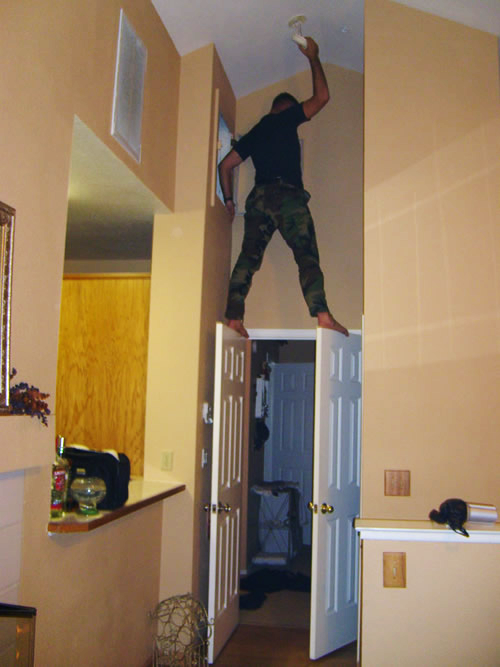 Onveilige situatie
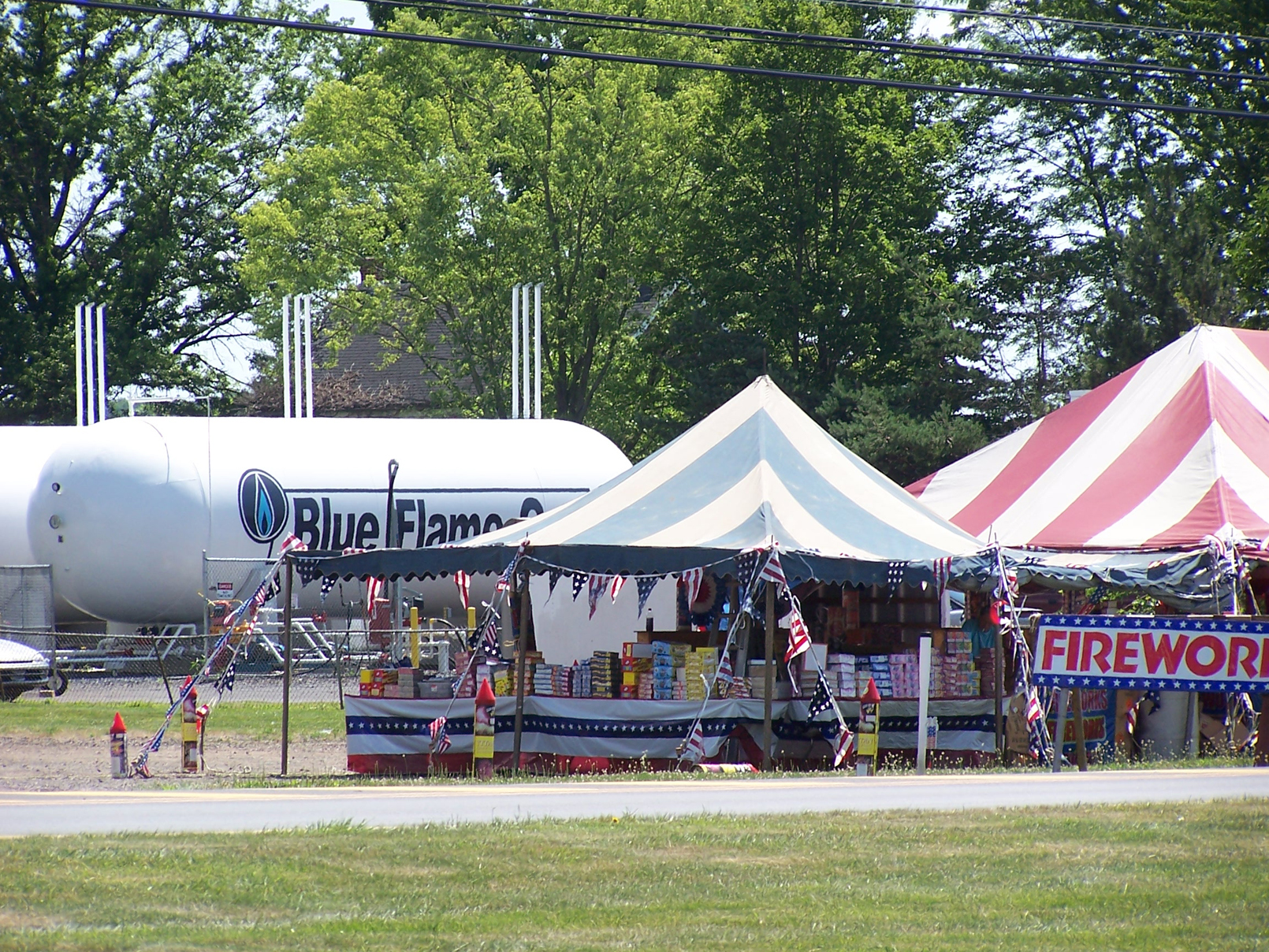 Bronnen van risico’s
Onveilig handelen en/of -situaties
 Het soort werk 
 De werkplek zelf

Menselijk falen
 Kennis en ervaring
 De mentaliteit

Achtergrond
 Het welzijn
Formule voor risico’s
Risico = Kans x Effect (R = K x E)
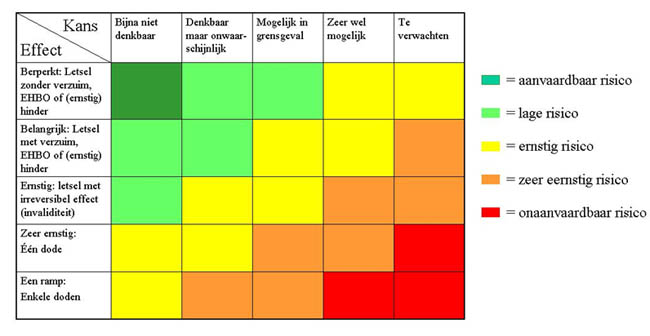 9
[Speaker Notes: Risico matrix]
Risico’s
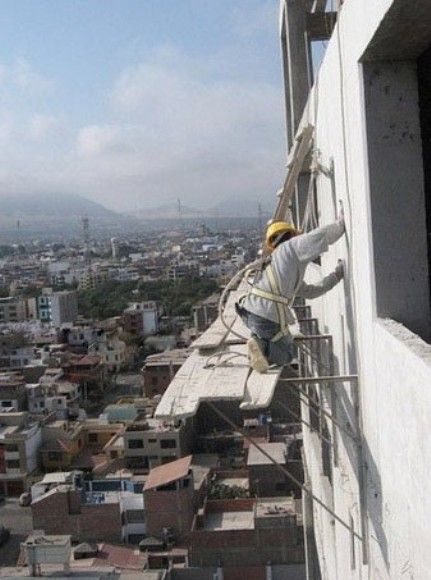 Onderscheid maken in:

	  V = Veiligheidsrisico’s
    brand, explosie, vallen, e.d.

G = Gezondheidsrisico’s
   doofheid, rugklachten, e.d.

W = Welzijnsrisico’s
   overspannenheid, trauma, e.d.
10
Risico preventie
Redelijkheidsprincipe
Risico management
Risico preventie = 
werkanalyse > mogelijke risico’s > plan van aanpak / werkprotocol
Risico inventarisatie en evaluatie (RI&E) en plan van aanpak (PvA)
RI&E voor projecten
Taak risico analyse (TRA)
Laatste minuut risico analyse (LMRA)
[Speaker Notes: Voor een goede risico preventie moet je dus eerst een goed beeld hebben van de werkzaamheden die op een bedrijf plaats vinden. Voor al deze werkzaamheden moet je een inschatting maken van de mogelijke risico’s (dit kan je zelf doen maar dit kan je ook uitbesteden aan experts).
Wanneer je de risico’s in beeld hebt, pak je ze aan (bv een reling maken of pbm’s inkopen) of stel je een werkprotocol op (op welke wijze moet je werken om de risico’s zo klein mogelijk te houden)
Om hiermee te beginnen stelt elk bedrijf een RIE op. Dit gaat over bedrijfsbrede zaken en alle mogelijke werkzaamheden.
Een hovenier/groenvoorziener werkt vaak op locatie. Zo kan elk project zijn eigen unieke risico’s met zich meebrengen. Het is daarom niet onverstandig om voor een project ook een RI&E op te stellen.
Indien er in een project (of bedrijfsbreed) sprake is van een nieuwe taak of werkzaamheid stel je een TRA op. Dit doe je vóór de offerte zodat je veiligheidskosten mee kan nemen. 
Tenslotte voert elke werknemer zelf. Tijdens het werk, na een werkonderbreking een LMRA uit.]
Risico inventarisatie en evaluatie (RI&E)
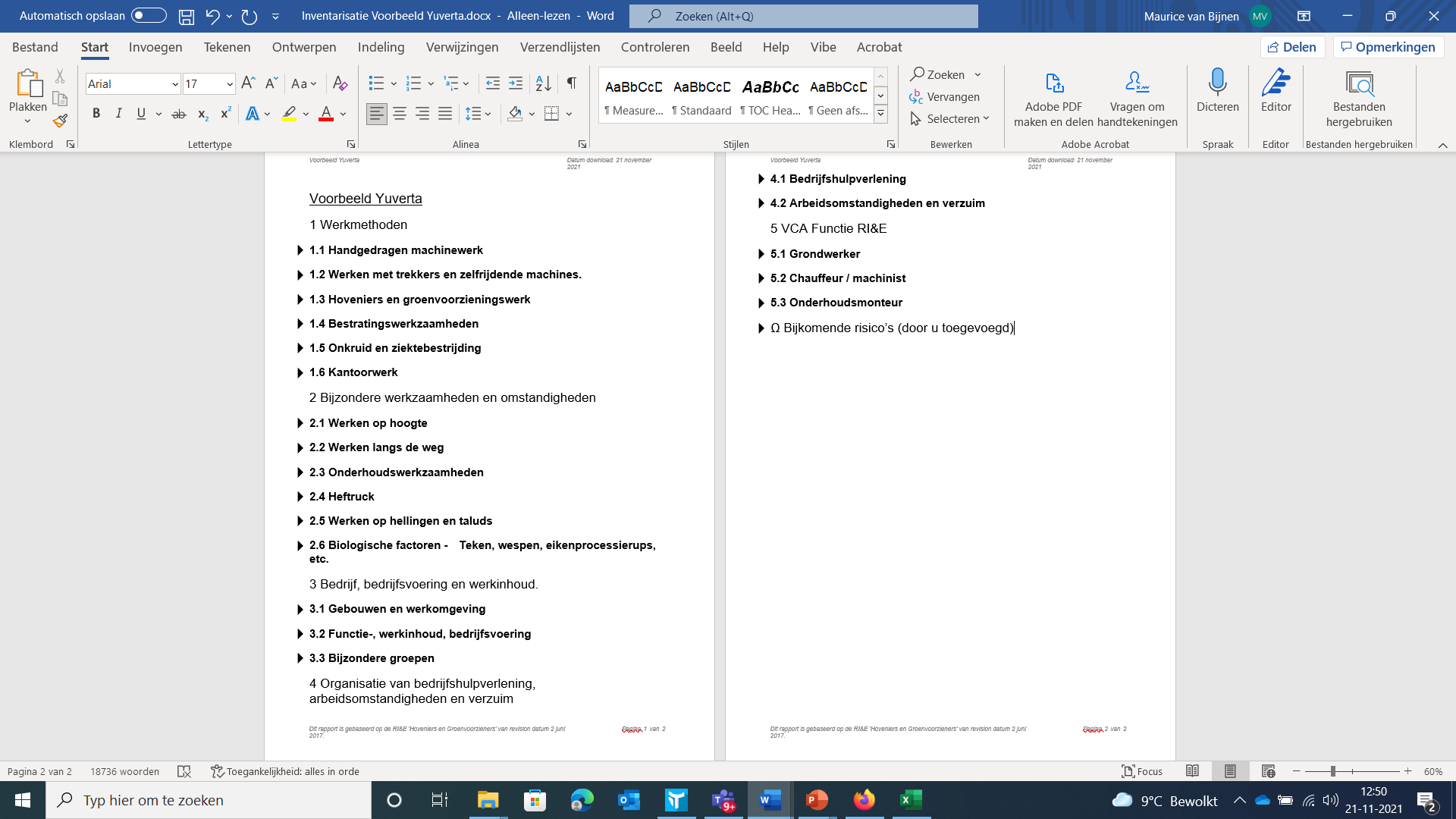 Op te stellen door bedrijven mét personeel
Normen gebaseerd op de arbocatalogus
[Speaker Notes: Een risico inventarisatie en evaluatie is eigenlijk een soort checklist waarmee de bedrijfsprocessen stuk voor stuk worden doorgelopen. Op deze wijze worden de risico’s in kaart gebracht en kan de ondernemer deze aanpakken (plan van aanpak). Bij een bedrijf met meer dan 25 werknemers moet deze getoetst worden. Bij kleinere bedrijven kan je ook een standaard lijst gebruiken. Deze zijn meestal maar een paar jaar geldig. Heb je geen personeel, dan hoef je ook geen RIE op te stellen.]
Risico inventarisatie en evaluatie (RIE)
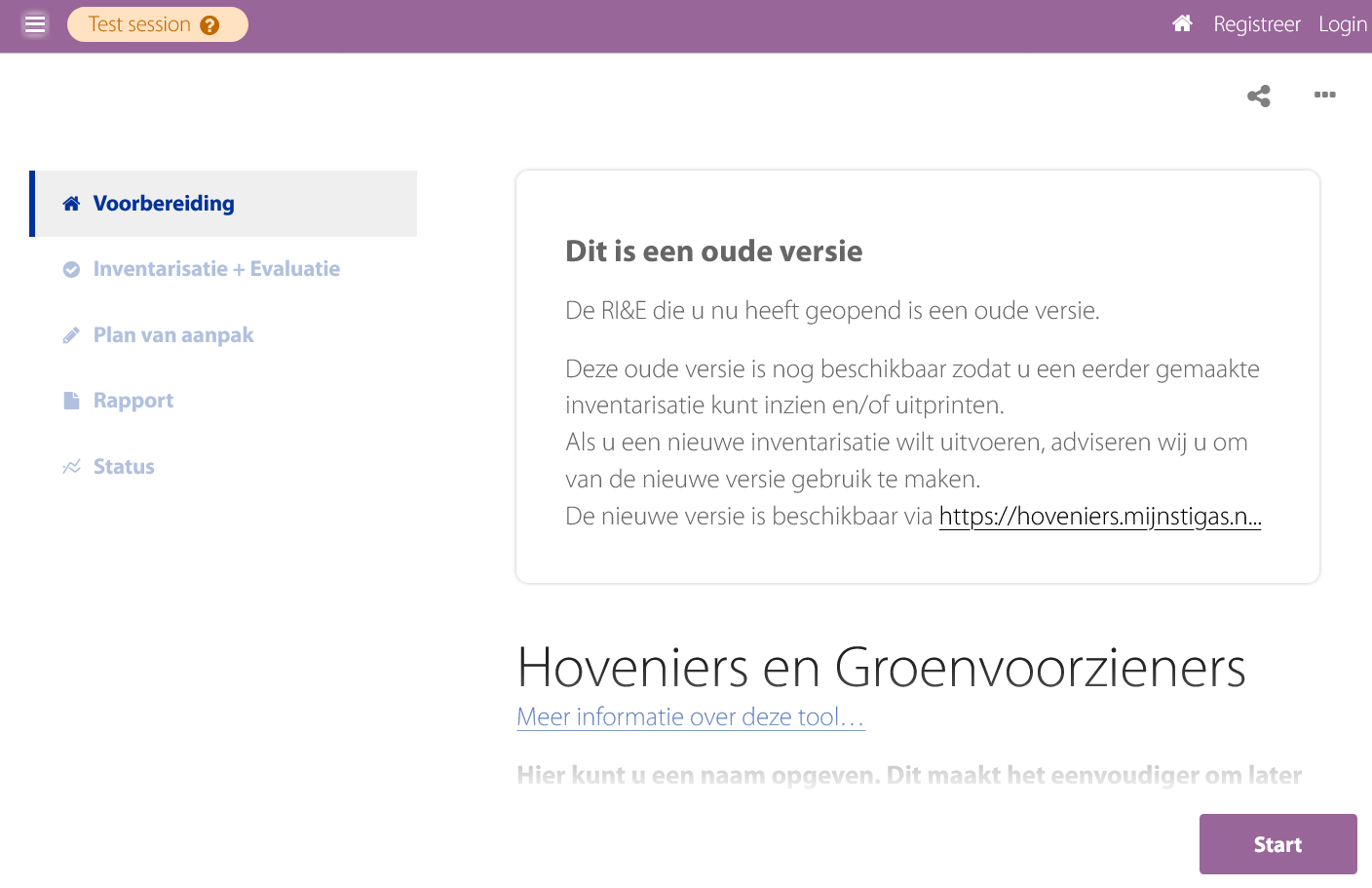 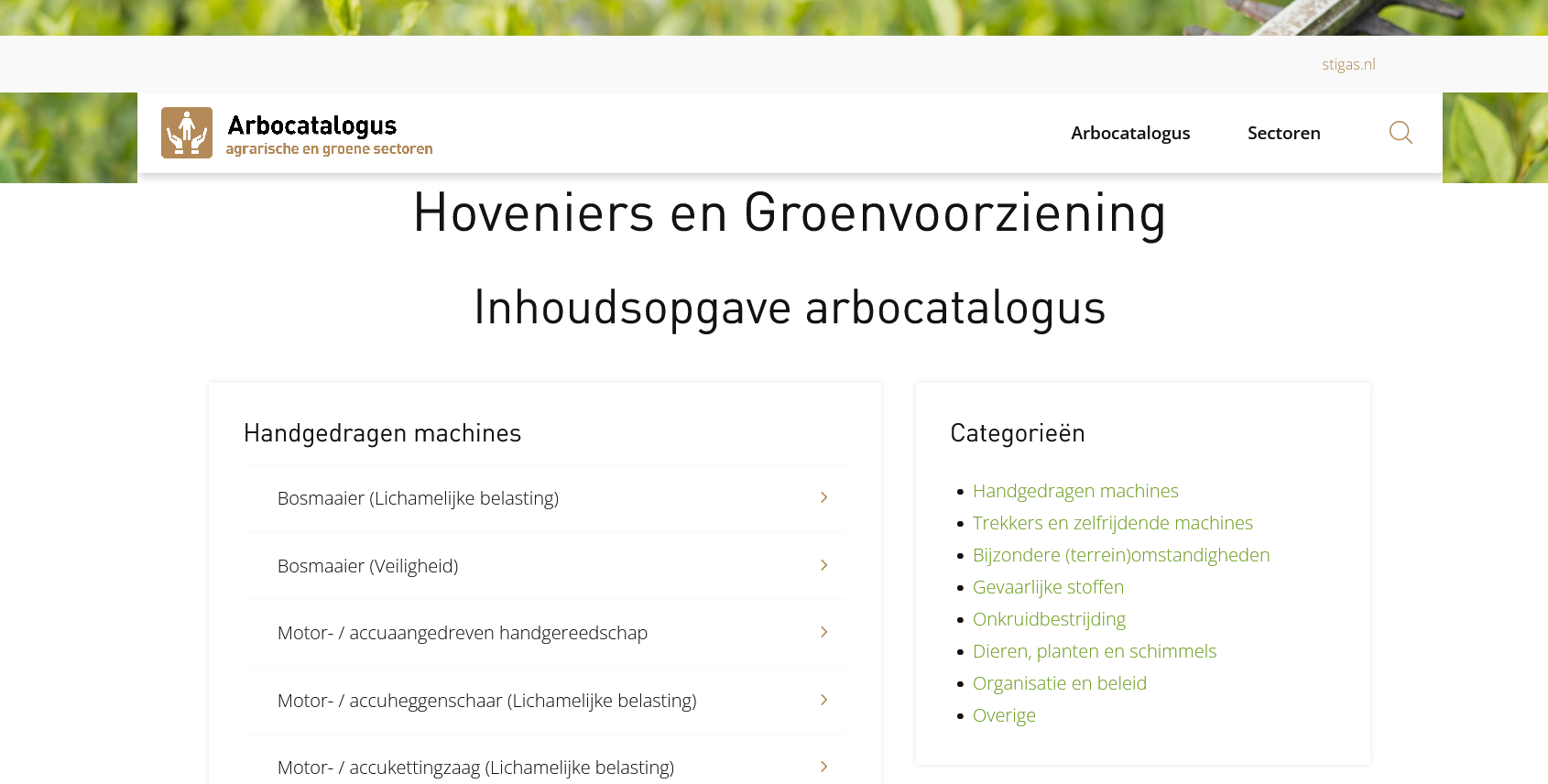 RI&E voor projecten
Op te stellen voor een specifiek project

Standaard aandachtsgebieden
Taak risico analyse (TRA)
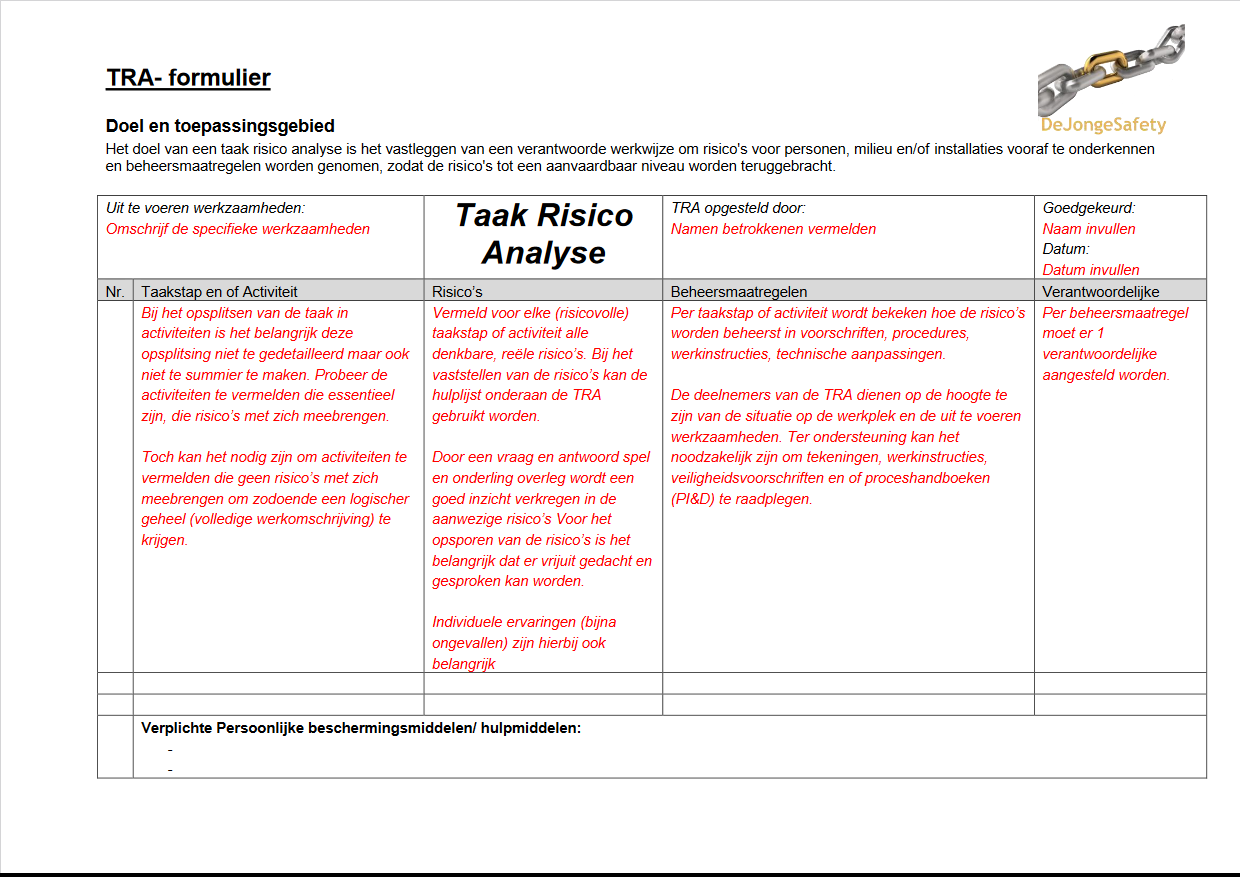 Bij onbekende taken, gewijzigde taken, nieuwe machines, enz.
Vóór de offerte
[Speaker Notes: Bij werkzaamheden waar nog geen werkprotocollen (arbocatalogus) voor zijn dient een werkgever een TRA op te stellen.]
Laatste minuut risico analyse (LMRA)
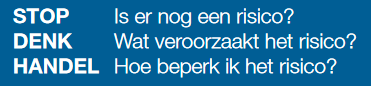 Kan ik veilig werken?- Is mijn opdracht duidelijk?- Heb ik een veiligheidsvoorlichting gehad en begrijp ik die? - Voel ik me goed en fit?
Ben ik veilig?- Heb ik de juiste persoonlijke beschermingsmiddelen? - Heb je ervoor gezorgd dat er geen ongeval kan ontstaan?
Is de omgeving veilig?
Is het materieel of gereedschap veilig?- Heb ik het geschikte materieel of gereedschap voor de klus?- Is het materiaal in orde? - Is het gekeurd?
[Speaker Notes: De LMRA voer je voor aanvang, na elke werkonderbreking of wanneer de werkzaamheden zijn veranderd uit. 
Dit doet de uitvoerende werknemer zelf.
Duurt doorgaans minder dan een minuut.
Bij constatering van een risico neem je zelf maatregelen. Als dat niet voldoende is ga je direct naar je leidinggevende om dit te melden.]